CWK
CWK
Advantages and Disadvantages of Quarrying
Describe briefly the uses if limestone and how it is quarried.
Consider and evaluate the environmental, social and economic effects of exploiting limestone and producing building materials from it. 
Evaluate the developments in using limestone, cement and concrete as building materials, and their advantages and disadvantages over other materials.
Lesson 17
MrMortonScience
What is Limestone?
What is it good for? huh
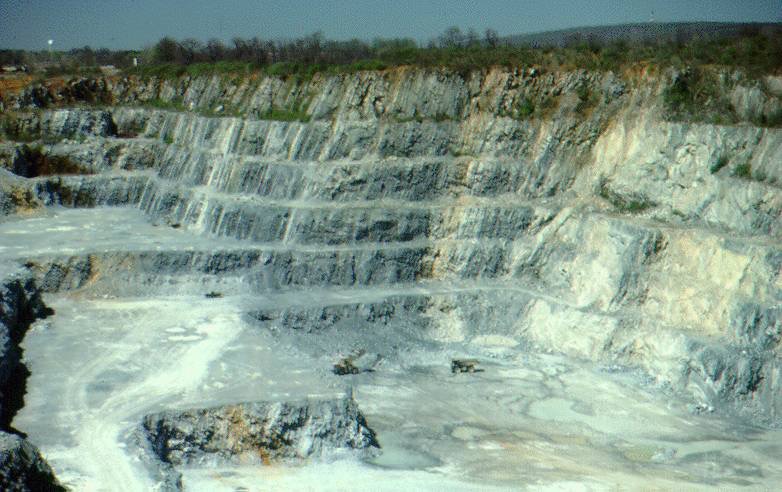 Limestone quarry
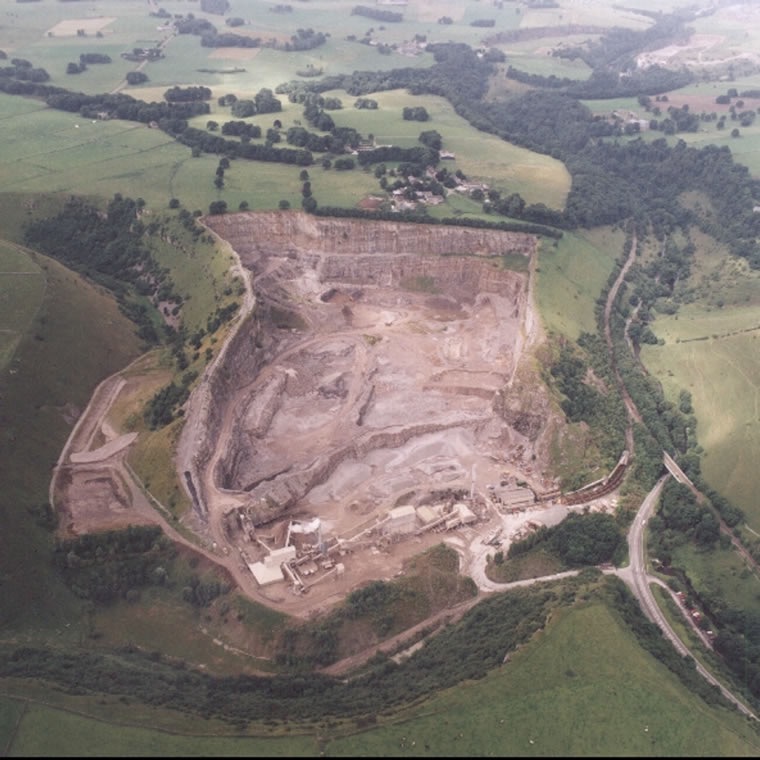 Topley Pike quarry in the Peak District National Park
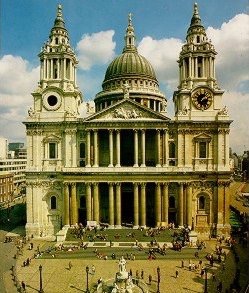 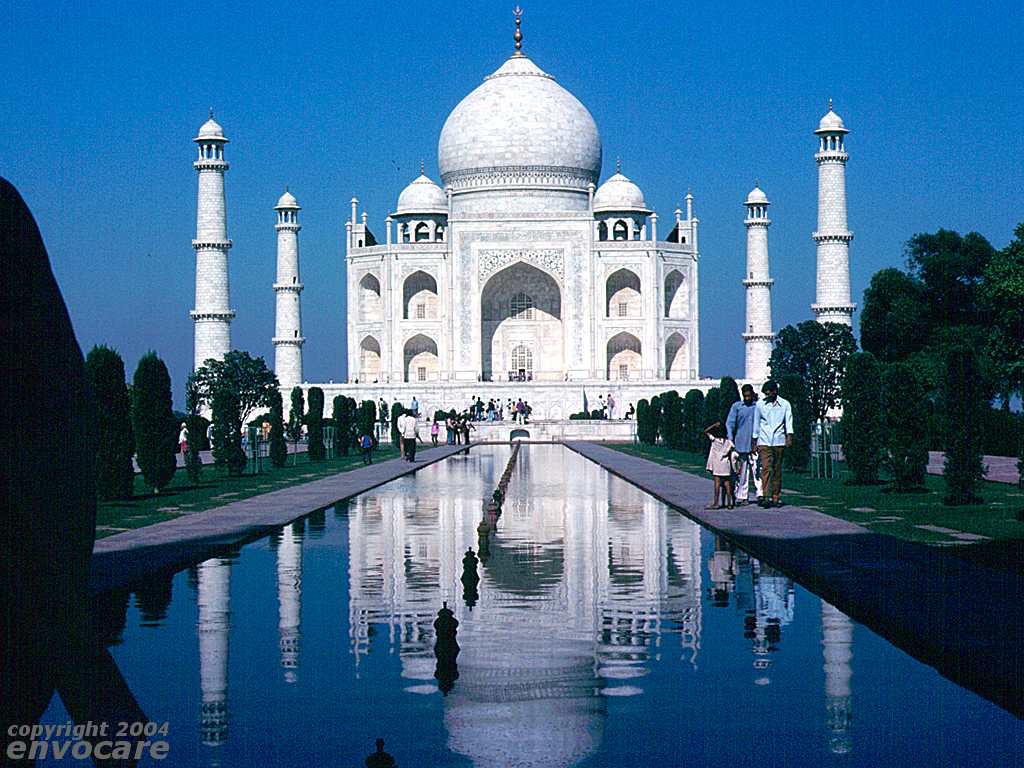 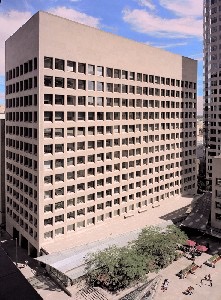 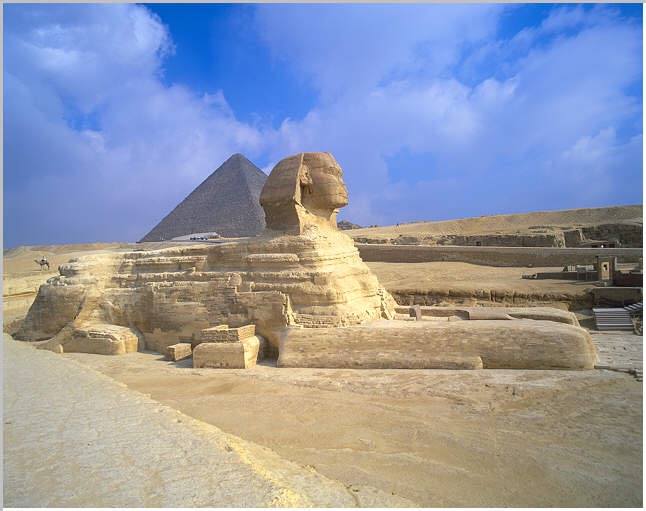 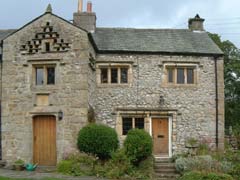 All built with limestone
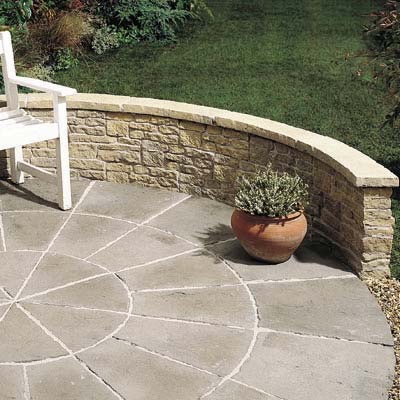 Paving
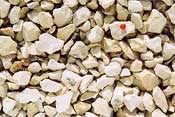 Chippings
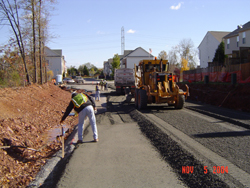 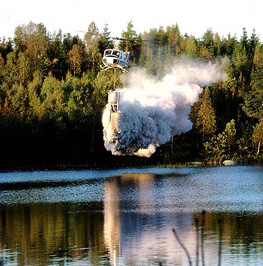 To neutralise acidic lakes
Chippings in roads
CaCO3 →  CaO  +  CO2
calcium carbonate         calcium oxide
       (limestone)                      (quicklime)
CaO  +  H2O →  Ca(OH)2
calcium oxide                                    calcium hydroxide
   (quicklime)                                                 (slaked lime)
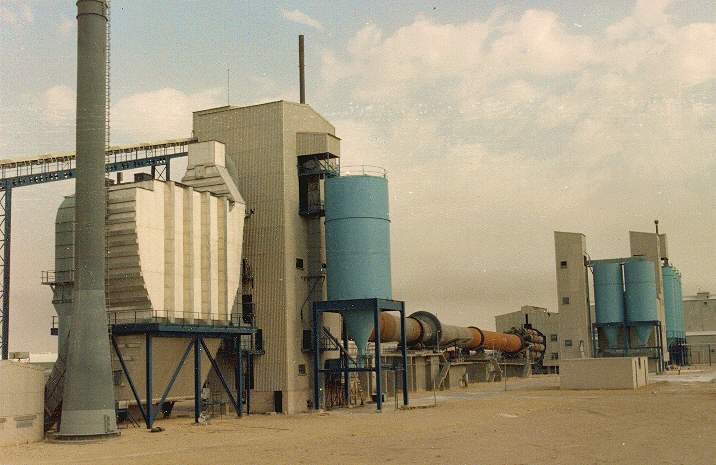 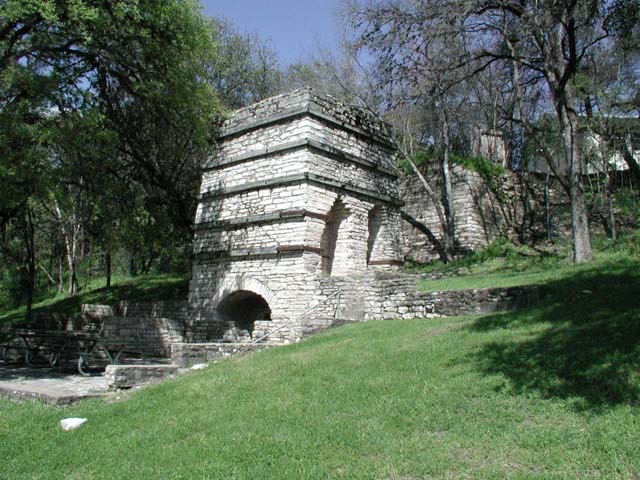 Lime kilns
(old and new)
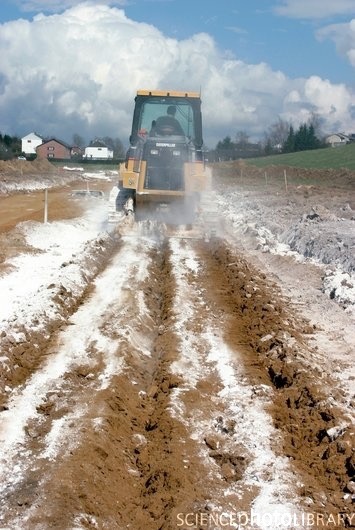 Farmer spreading calcium hydroxide to neutralise acidic soil
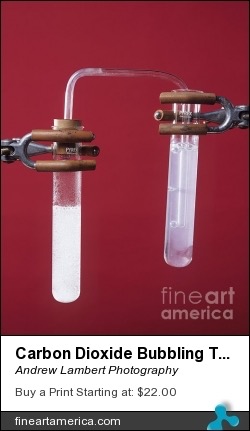 Testing for CO2 with limewater 

Limewater = calcium hydroxide solution
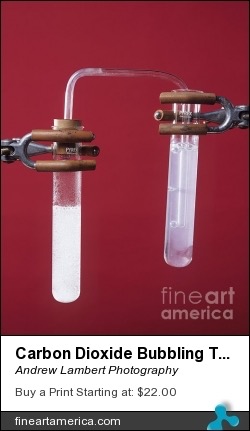 Testing for CO2 with limewater 
(calcium hydroxide solution)
Powdered 
limestone
 +
Powdered 
clay
Heat in rotary kiln
CEMENT
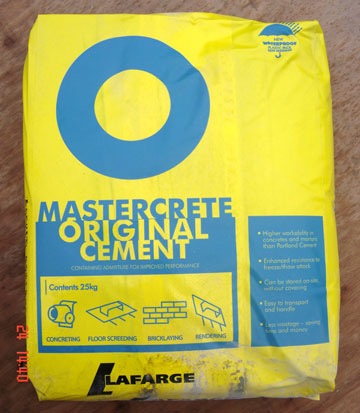 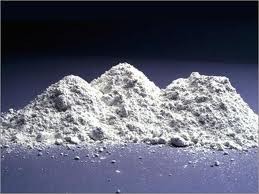 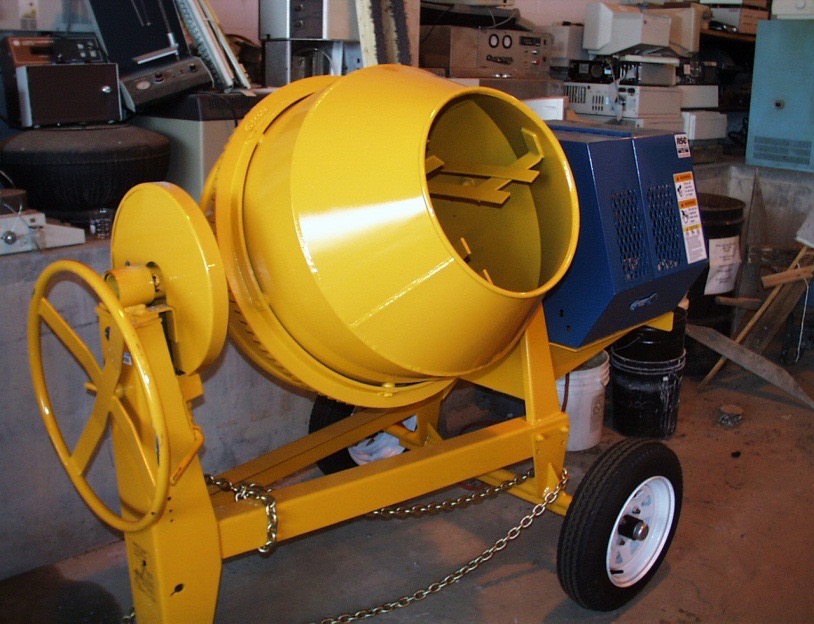 Cement 
+
Sand
+ 
Water
+ 
Crushed rock
CONCRETE
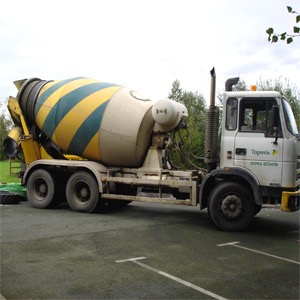 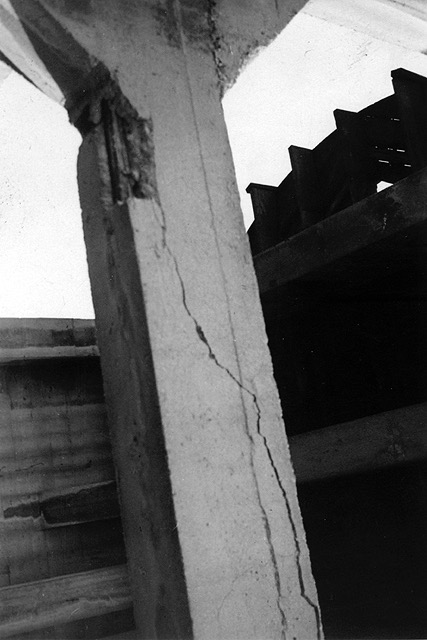 Concrete can break if stretched or bent
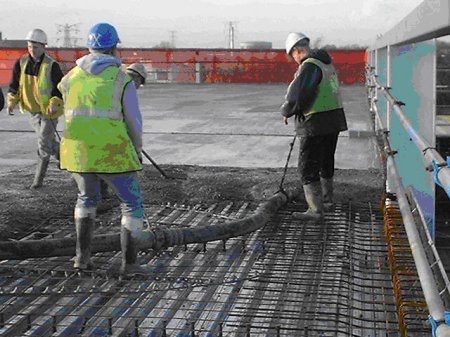 Steel reinforced concrete
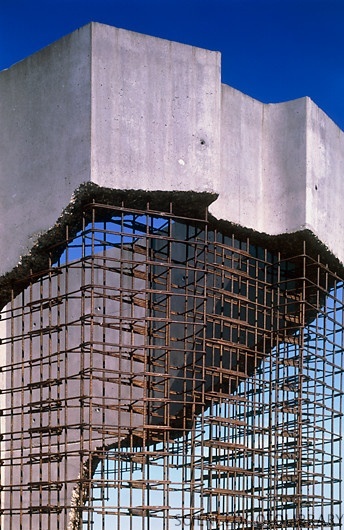 Steel reinforced concrete
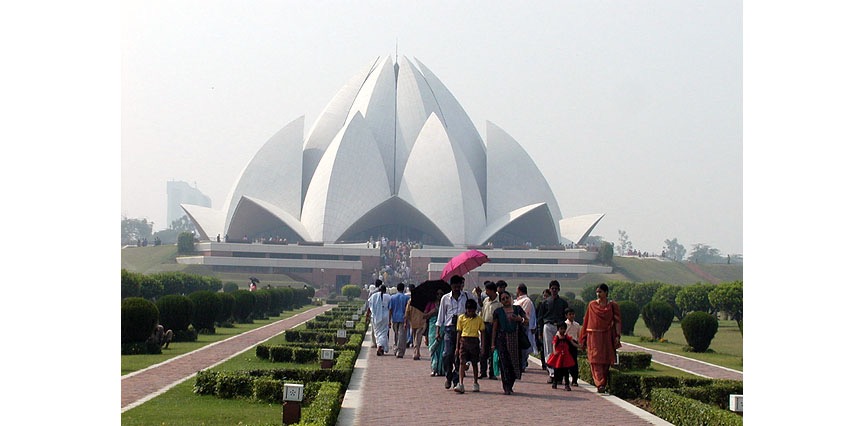 Bahai Lotus Temple in Delhi, India – made of concrete (1980)
Cement 
+
Sand
+ 
Water
MORTAR
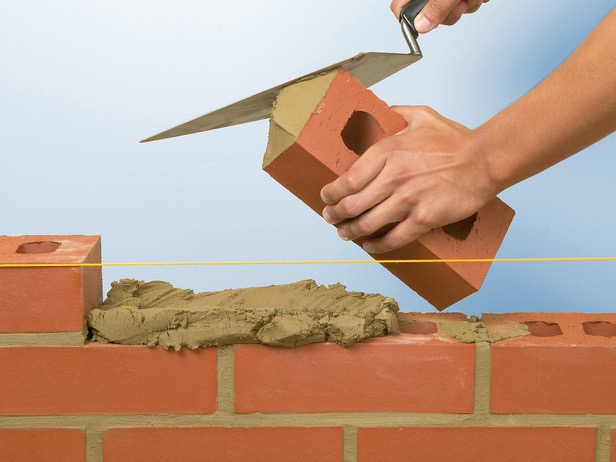 Mortar weathers and brickwork must be re-pointed.
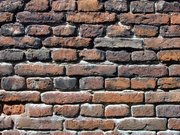 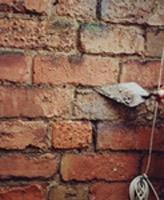 CONCRETE
MORTAR
In a plastic cup, mix together:
	1 teaspoon of sand
	3 teaspoons of cement
	5 teaspoons of gravel

Mix in water until a it all mixes together – do not add too much water
In a plastic cup, mix together:
	1 teaspoon of sand
	3 teaspoons of cement

Mix in water until a it all mixes together – do not add too much water
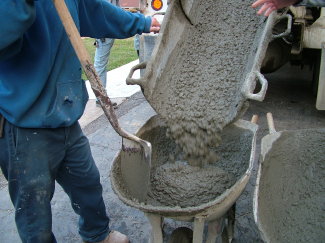 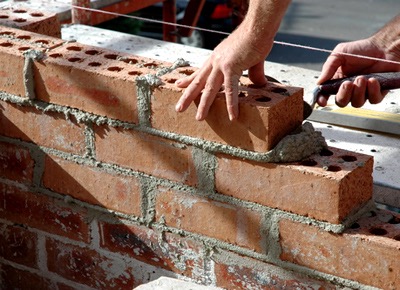 Quarrying is Good for Qatar
Reasons For:
Reasons Against:
Computer room or devices lesson - pupils research and prepare their own debate arguments